სამთავრობო სექტორული სტრატეგიების შესაბამისობა საშუალოვადიან ფისკალურ პარამეტრებთან
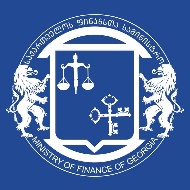 28 სექტემბერი, 2023 წელი
თბილისი
EU - საბიუჯეტო დახმარება 2023-2026
სამთავრობო სექტორული სტრატეგიების და პროგრამების შესაბამისობა საშუალოვადიან ფისკალურ პარამეტრებთან

2023 წლის ინდიკატორი:
შემუშავებულია სახელმწიფო ბიუჯეტის კანონის დანართის ნიმუში, რომლის მეშვეობით სამთავრობო სექტორული სტრატეგია დაუკავშირდება ბიუჯეტის პროგრამებს და აღნიშნული დანართის ნიმუში განხილულია ჩართულ მხარეებთან;
სახელმწიფო ბიუჯეტის კანონის დანართის ფორმა;
შესრულების თარიღი: 1-ლი ოქტომბერი 2023 წელი;
დადასტურების წყარო: www.mof.ge; შესაბამისი პასუხისმგებელი უწყებების შეხვედრის ოქმი და დანართის ნიმუში გამოქვეყნებულია ვებგვერდზე.

2027 წლის სახელმწიფო ბიუჯეტის კანონი - სახელმწიფო ბიუჯეტის კანონის დანართი, რომელშიც დაკავშირებულია ბიუჯეტის პროგრამები ყველა შესაბამის სამთავრობო სექტორულ სტრატეგიასთან;
საბიუჯეტო დახმარების მოცულობა - 1,000,000 €
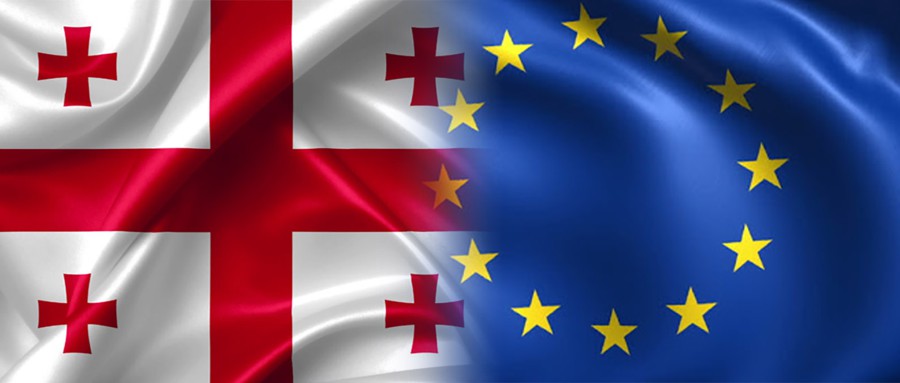 პოლიტიკის კლასიფიკატორი
გაეროს მდგრადი განვითარების მიზნები - SDG;
ადამიანური კაპიტალის მიზნები
გენდერული თანასწორობა
კლიმატის ცვლილება
კლიმატის ცვლილება - შერბილება;
კლიმატის ცვლილება - ადაპტაცია;
კლიმატის ცვლილება - შერბილება და ადაპტაცია 
სოფლის განვითარება
ადამიანის უფლებები
ენერგოეფექტურობა
სექტორული სტრატეგიები
 -  ხედვა 2030.
სტრატეგიულ და პოლიტიკის დოკუმენტებსა და ბიუჯეტს შორის კავშირების გაძლიერების ხელშეწყობის მიზნით ბიუჯეტის მართვის ელექტრონულ სისტემაში განხორციელდა „პოლიტიკის კლასიფიკატორის“ ინტეგრირება, რომელიც საშუალებას მისცემს მხარჯავ დაწესებულებებს თავიანთი პროგრამები/ქვეპროგრამები დაუკავშირონ შესაბამის „პოლიტიკის კლასიფიკატორს“ (მაგალითად: გაეროს მდგრადი განვითარების მიზნები (SDG), გენდერული თანასწორობა, კლიმატის ცვლილება ასევე სექტორული სტრატეგიები და სხვა.);

პოლიტიკის კლასიფიკატორთან პროგრამების კავშირები აისახება პროგრამულ ბიუჯეტში;

განხორციელდება ცალკეული კლასიფიკატორის მიხედვით შესაბამისი ხარჯების იდენტიფიცირება და ასახვა საბიუჯეტო დოკუმენტაციაში.
პროგრამული ბიუჯეტი - არსებული სტრუქტურა
პროგრამების სპეციფიკის მიხედვით, გენდერულად სენსიტიურ პროგრამებთან მიმართებაში მნიშვნელოვანია პროგრამის შეფასების ერთ-ერთ ინდიკატორად გამოყოფილ იქნეს პროგრამის გენდერულ ასპექტში შეფასების ინდიკატორი
4
პოლიტიკის კლასიფიკატორების ფისკალური გავლენა საშუალოვადიან პერიოდში
პოლიტიკის კლასიფიკატორების ფისკალური გავლენა საშუალოვადიან პერიოდში
სამთავრობო სტრატეგიების ფისკალური გავლენა საშუალოვადიან პერიოდშისახელმწიფო ბიუჯეტის პროექტის დანართის ნიმუში ცხრილი N1
სამთავრობო სტრატეგიების ფისკალური გავლენა საშუალოვადიან პერიოდშისახელმწიფო ბიუჯეტის პროექტის დანართის ნიმუში ცხრილი N2
მაგალითი:ხედვა 2030 საქართველოს განვითარების სტრატეგია
გრძელვადიანი პოლიტიკის დოკუმენტი, რომელიც მთავრობის ერთიან ხედვას წარმოადგენს და მდგრადი განვითარების ყველა ძირითად პრიორიტეტულ მიმართულებას აერთიანებს:

თავდაცვა და უსაფრთხოება;

ეკონომიკური განვითარება;

სოციალური პოლიტიკა და ადამიანური კაპიტალის განვითარება;

სახელმწიფო მმართველობა
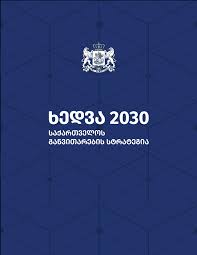 სახელმწიფო ბიუჯეტის პროგრამების კავშირი სექტორულ სტრატეგიასთანბიუჯეტის პროგრამის დაკავშირება ხედვა 2030 საქართველოს განვითარების სტრატეგიასთან
ინფორმაცია ივსება მხარჯავი დაწესებულებების მიერ ბიუჯეტის მართვის ელექტრონული სისტემის (ebudget) საშუალებით;

ხშირ შემთხვევაში სექტორულ სტრატეგიას განფასება არ აქვს, ხოლო სტრატეგიის სამოქმედო გეგმები მზადდება 1-2 ან 3 წლიანი პერიოდისთვის, რასაც თან ახლავს შესაბამის წლების  ხარჯთაღრიცხვები. ასეთ შემთხვევაში, პროგრამების/ქვეპროგრამების სტრატეგიებთან კავშირი  ეფუძნება სამოქმედო გეგმებს, ხოლო სტრატეგიის ხანგრძლივობიდან გამომდინარე, შემდეგ წლებში (თუ სამოქმედო გეგმა გაწერილია 4 წელზე ნაკლებ ვადაზე) ივსება მოსალოდნელი პროგნოზები სტრატეგიის ხანგრძლივობიდან გამომდინარე.
მადლობა ყურადღებისთვის
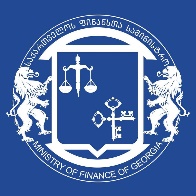